Карнавал
Урок изобразительного искусства 
7 класс
Цель урока:
Создание коллективной работы –
	картины на тему «Карнавал»
Определение:
Карнавал - 7-10 дней в январе пред Чистой средой, сопровождающиеся в романских странах народными празднествами, процессиями, маскарадами и пр. 
"Словарь Брокгауза и Ефронта«

«carnevale»  (итал.)– Прощай мясо
Карнавалы в мире:
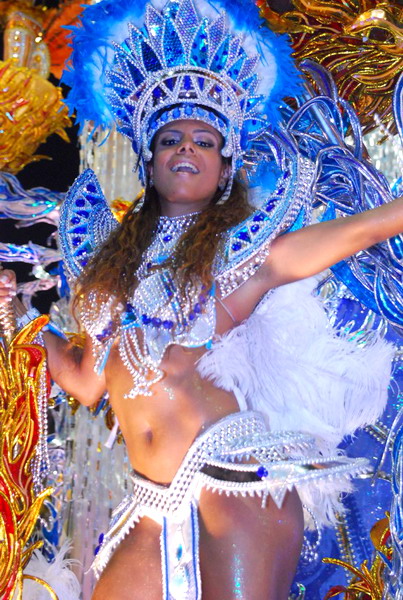 Бразильский
Карнавалы в мире:
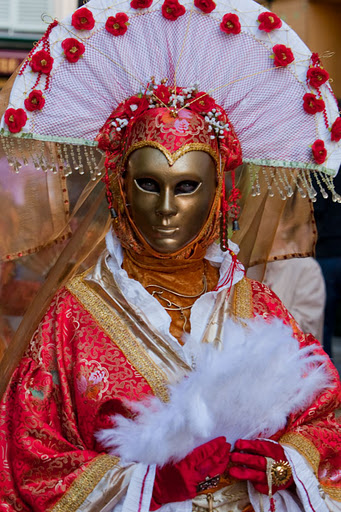 Венецианский
Карнавалы в мире:
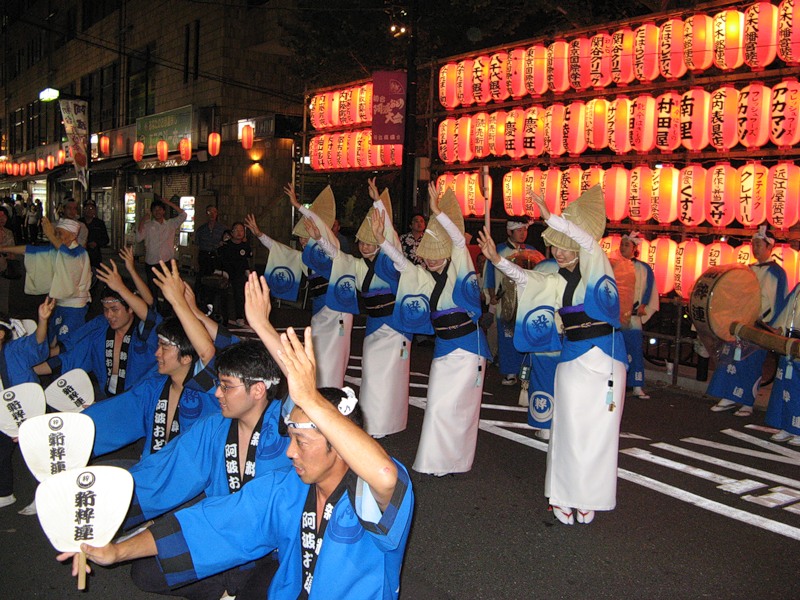 Японский
Карнавалы в мире
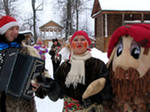 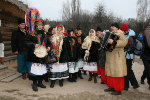 Русская Коляда
Карнавальный костюм
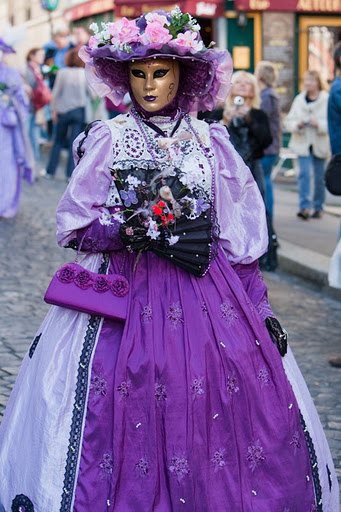 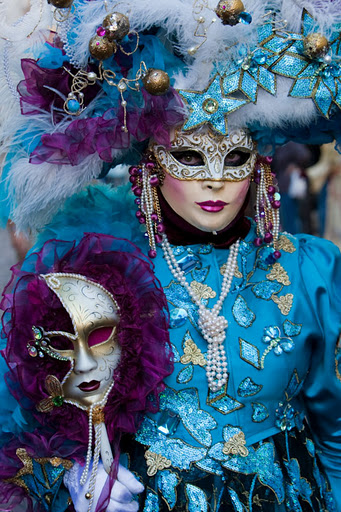 Карнавальный костюм - тематический
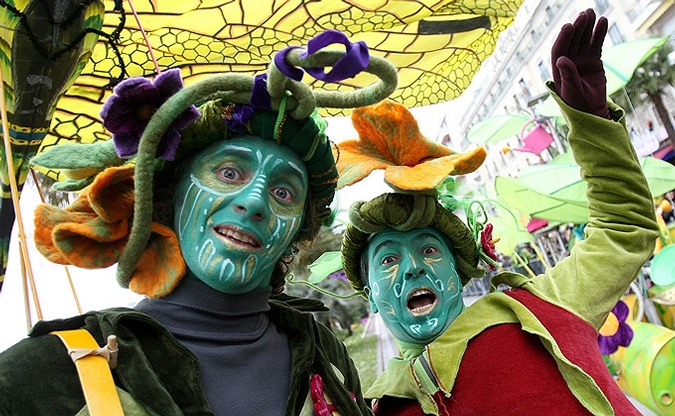 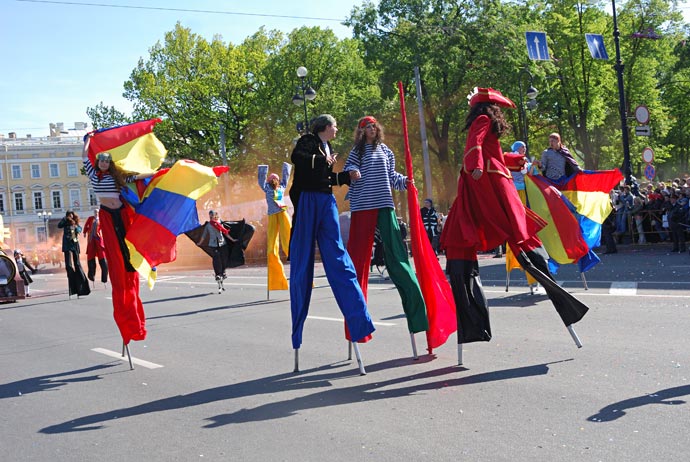 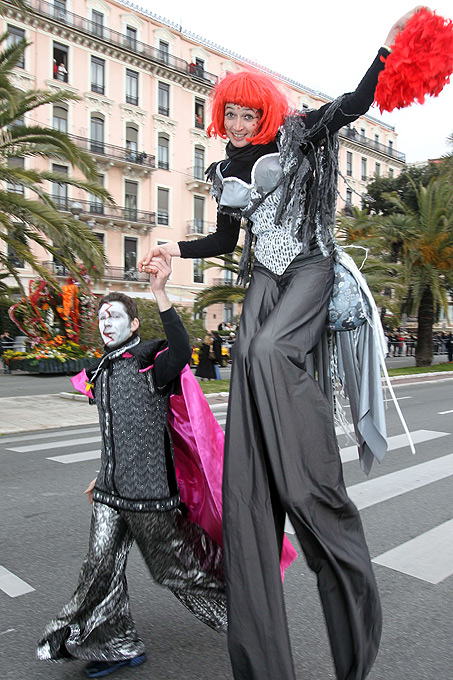 Спасибо 
за внимание